Concepto de innovación
Innovación es un proceso  en el cual se involucran  personas, situaciones o
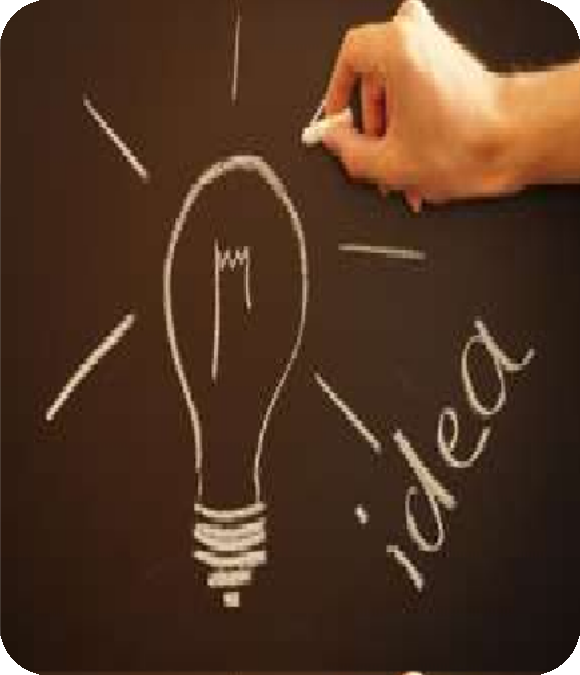 interacciones	que	hacen
la
referencia
a
introducción	de
algo
nuevo	que	produce  mejora,
y	en	la	cual
implica transformaciones  en el diseño de cualquier  objeto a recrear.
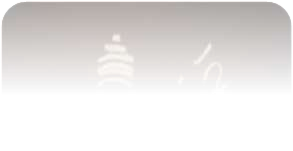 Esquema de proceso de  investigación para la innovación
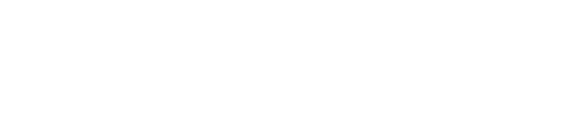 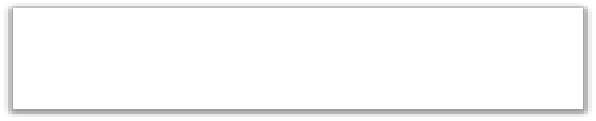 Investigación para la  innovación
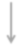 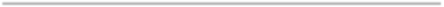 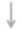 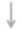 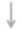 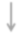 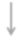 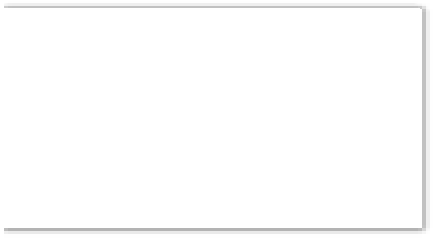 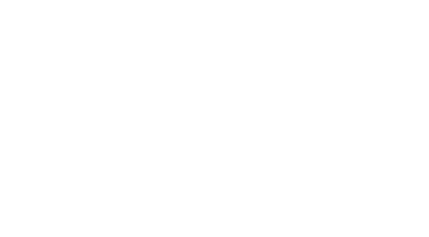 Acercamiento formar, a  la practica educativa  de interés con el fin de  identificar, en algún  aspecto de la  misma,  un	objeto	de  innovación
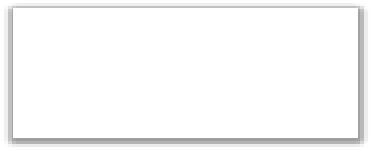 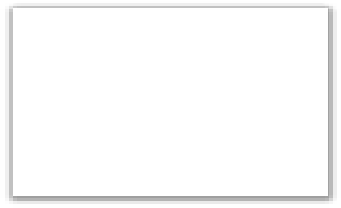 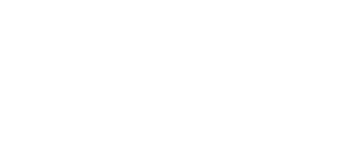 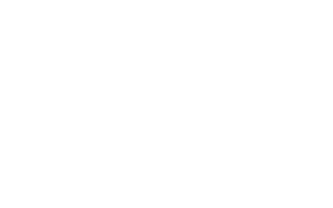 Construcción del  objeto de estudio  (para proceder  con la innovación
Apropiación	de  los	referentes
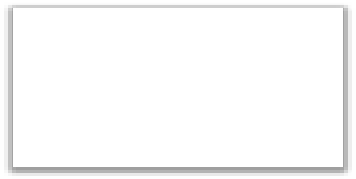 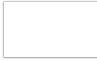 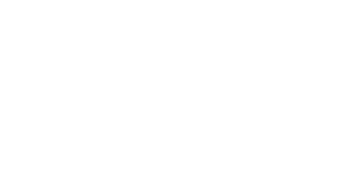 Diseño de la  estrategia de  innovación: que  hacer, y como  hacerlo(método)
Ponerlo en acción,  seguimiento		y  evaluación de la  estrategia	de  innovación.
teóricos	que
permitan	la
comprensión del
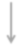 objeto de estudio
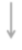 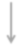 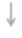 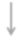 Detectar el objeto de  estudio(asignatura y  que es lo que pretendo  innovar)
Jornada	de
práctica educativa
¿Qué	métodos  utilizare para realizar  mi diseño?
Apropiación de
(guía  maestro,  lecturas etc..)
Poner en práctica mi  propuesta	y  evaluarla
del
Rasgos de un sujeto innovador
Sensibilidad	para
percibir	y	dejarse
Esta se revela cuando lo que pasa inadvertido para  unos, es percibido, caracterizado fuertemente para  otros, hasta el punto de generar estrategias que  puedan modificar dichas situaciones
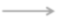 cuestionar por hechos y  situaciones	que	se
presentan	en	la  realidad
Este es un rasgo que se puede considerar  como componente cognitivo fundamental en  el sujeto innovador
Apertura al cambio  conceptual
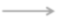 Es una especie de declaración independencia,  de decisión de intervenir en la construcción de  ideas, de descubrir la posibilidad de soltarse y  criticar sus propias ideas
La independencia  intelectual
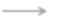 Capacidad de generar procesos y productos  en forma original, creativos por flexibilidad y  fluidez.
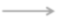 La creatividad
¿Qué se necesita vivir para ser innovadores?
Es un proceso que se  genera y se dinamiza a  través de acciones  orientadas hacia la  transformación de los  sujetos
La innovación tendría que ser  objetivo de todos los grado y niveles  educativos, no mediante un programa  o unas acciones específicas sino a  través de la totalidad de las acciones  educativas que en aquélla se  producen.
Al sujeto innovador demanda un  ambiente de aprendizaje en el que  una a una de las acciones se  convierta en oportunidad para que  el estudiante observe y cuestione  la realidad
Innovar por innovar no tiene  sentido, los procesos de  innovación necesitan responder a  necesidades de transformación,  de optimización, de congruencia  medios-fines.